Передумови виникнення внутрішнього аудиту
Офіційно історія розвитку ВА бере свій початок, як вважається, з 1941 року, коли Професійна організація внутрішніх аудиторів у США створила Інститут внутрішніх аудиторів (The Institute of Internal Auditors, IIA), який сьогодні є міжнародною професійною асоціацією внутрішніх аудиторів, що об’єднує 92000 членів у 150 країнах. Процес створення інституту внутрішніх аудиторів мав таку передісторію.
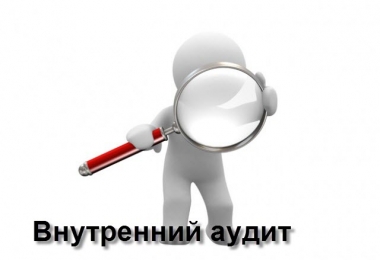 Чинники, якими внутрішній аудит привернув до себе увагу
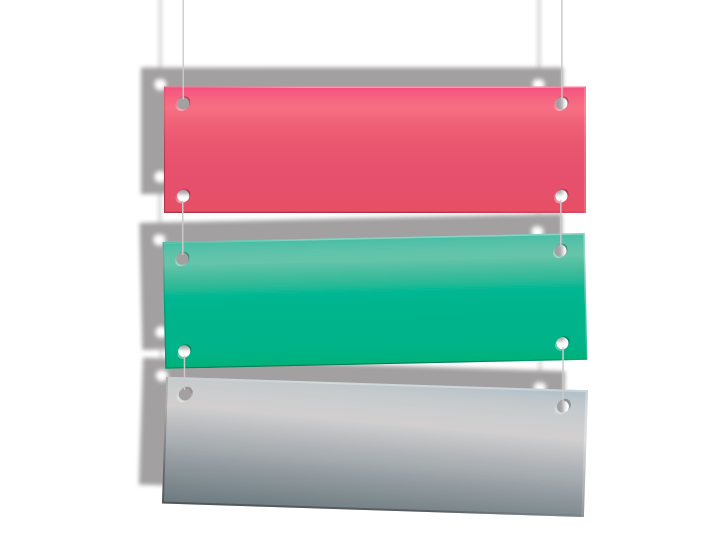 внутрішній аудит є одним з небагатьох доступних і водночас недооцінених ресурсів, правильне використання яких може підвищити ефективність роботи компанії.
низка гучних корпоративних скандалів, яка прокотилася США та західною Європою, дала підстави вважати, що зовнішній аудит може давати значні збої, внаслідок яких зазнають банкрутства навіть найбільші фірми. Так, у результаті банкрутства компанії Enron вийшла з ринку Arthur Andersen і "велика шестірка" ведучих міжнародних аудиторських фірм перетворилась у "четвірку": Deloitte & Touche, Ernst & Young, KMPG и Price Waterhouse, що злилася з Coopers & Lybrand.
наявність у компанії належного корпоративного управління, однією з невід'ємних ланок якого стає внутрішній аудит - позитивний сигнал для потенційних інвесторів та кредиторів.
17 листопада 1941 року було зареєстровано свідоцтво про реєстрацію Об’єднання IIА, що офіційно встановило назву Інституту Внутрішніх Аудиторів, визнало Інститут як членське об’єднання та встановило специфічні цілі об’єднання, якими були:
Розвивати, підтримувати і розповсюджувати знання та інформацію, що стосується ВА та пов’язаних з ним сфер діяльності.
Сприяти публікації статей, що стосуються ВА, його методології та практики.
Засновувати та підтримувати бібліотеки та читальні зали для своїх членів.
Впроваджувати та утримувати високі стандарти чесності, принциповості та репутації серед внутрішніх аудиторів.
Впроваджувати зв’язок між своїми членами та робити всі необхідні заходи, що будуть необхідними для досягнення поставленої мети.
Надавати своїм членам та іншим зацікавленим особам інформацію, що стосується ВА, його методів та практики.
Головна місія Інституту внутрішніх аудиторів – бути провідною міжнародною професійною асоціацією, покликаною розвивати професію ВА і підтримувати внутрішніх аудиторів у всьому світі. Також зазнали змін і основні цілі Інституту внутрішніх аудиторів. До них належать:
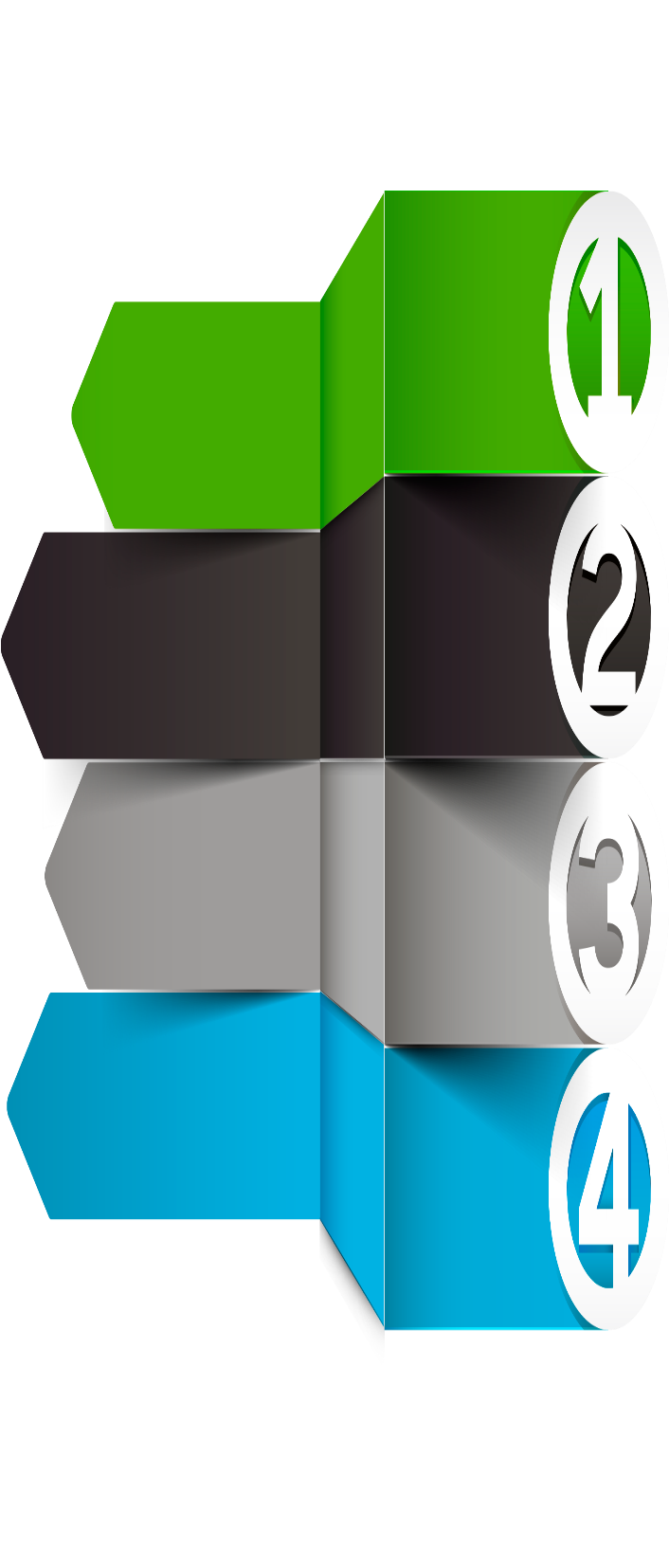 Популяризація в суспільстві професії внутрішнього аудитора, сприяння професійному розвитку внутрішніх аудиторів, включаючи проведення професійної сертифікації.
Розробка і розповсюдження стандартів професійної діяльності.
Проведення зустрічей внутрішніх аудиторів з представниками урядових та інших професійних структур, присвячених значимості і перспективам розвитку ВА.
Організація семінарів, конференцій, на яких внутрішні аудитори з різних країн діляться зі своїми колегами досвідом і знаннями у сфері ВА.
У 1982 році ВА отримав новий етап у своєму розвитку. Це сталося зі створенням Європейської Конфедерації Інституту Внутрішніх Аудиторів (ECIIA), яка була заснована в Брюсселі (Бельгія) в 1982 році. 
ECIIA– це конфедерація національних асоціацій ВА, які розміщені в країнах, що знаходяться в економічному Європейському регіоні.
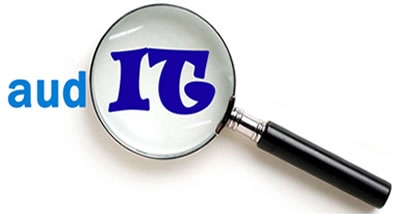 Історія розвитку внутрішнього аудиту в окремих країнах Європи
Виникнення та розвиток внутрішнього аудиту в Україні
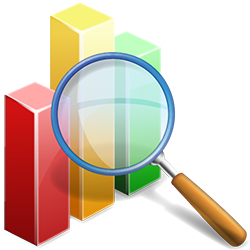 Історія розвитку ВА в Україні бере свій початок з прийняттям незалежності при переході від командно-адміністративної системи управління до ринкових умов господарювання. 
  Необхідність впровадження ВА на підприємствах України у деяких економістів не викликає ніякого сумніву. Тому що це одна з умов ефективного функціонування підприємств, підвищення їх економічного потенціалу і конкурентоспроможності на ринку. 
  Отже, ВА є основою для прийняття оперативних, тактичних і стратегічних рішень на підприємстві щодо здійснення фінансово-господарської діяльності. Багато спеціалістів вважають, що сучасний бізнес взагалі неможливо здійснювати без системи ВА.
Можна виділити наступні проблеми становлення та розвитку сучасного ВА в Україні:
Відсутність законодавчої та нормативної бази щодо питань ВА, на якій би він ґрунтувався та яка б дала поштовх до його розвитку на підприємствах України, визначала роль, завдання та функції ВА його призначення тощо
Відсутність центрального органу, який би здійснював розробку рекомендацій щодо організації  ВА, розробляв би методичні вказівки внутрішнім аудиторам, визначав би їх функції, повноваження та відповідальність.
Недооцінювання ВА як надійного та ефективного фактору впливу на ефективність менеджменту підприємства.
Відсутність на підприємствах внутрішніх правил та розпорядків щодо діяльності внутрішніх аудиторів.
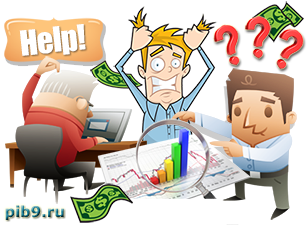 Напрями вирішення проблем ВА в Україні
Створення незалежного органу, компетенцією якого є розробка стандартів внутрішнього аудиту, методичних вказівок, інструкцій
Вирішення проблем на макрорівні
Вирішення проблем на мікрорівні
Розробка внутрішньо-фірмових документів, які б визначали мету, функції, завдання, сферу діяльності внутрішнього аудитора
Проблеми становлення 
та розвитку внутрішнього аудиту в Україні
ВИСНОВОК
Організація внутрішнього аудиту властива лише великим та середнім фірмам, для яких характерні:
- складна оргструктура;
- значна чисельність філіалів;
- різні види діяльності і можливість кооперування;
- бажання органів управління отримувати достатньо об'єктивну і незалежну оцінку дій менеджерів усіх видів керування.
   Таким чином, мета внутрішнього аудиту - удосконалення організації і управління виробництвом, виявлення й мобілізація резервів його росту, безпека бізнесу.
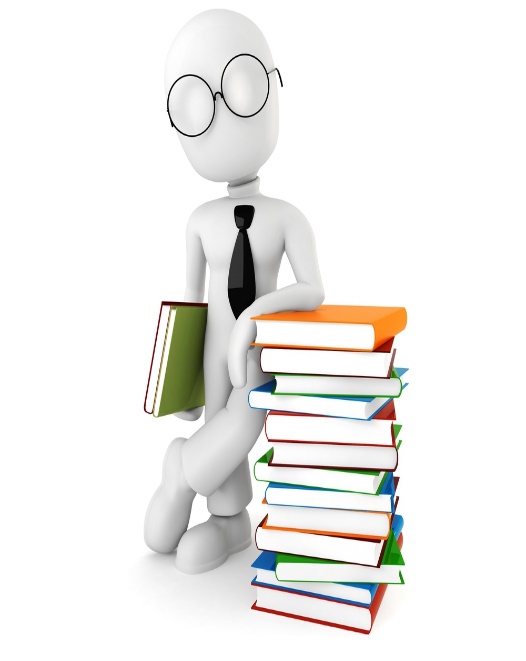 Дякуємо за увагу!